Основные критерии отбора плательщиков для проведения контрольных мероприятий
Регистрация ФЛ в качестве самозанятого с последующим оказанием работ/услуг организациям, ранее выплачивающим таким лицам з/пл
Min кол-во сотрудников при значительном кол-ве привлеченных самозанятых
Перевод сотрудников на НПД с оказанием услуг взаимозависимому ЮЛ (учредители, руководители совпадают
Оказание услуг самозанятыми,  массово зарегистрированными в один день
Оплата услуг самозанятым с равной периодичностью, в установленные дни
Получение самозанятыми вознаграждения кратно превышающего размер з/платы сотрудников, выполняющих аналогичные виды работ
1
Сведения об работодателях, отнесенных к группе риска подмены трудовых отношений
2
Проведение контрольно-аналитической работы
Проведение рабочей встречи с работодателем
Побуждение к заключению трудовых договоров и уточнению налоговых обязательств
Формирование списка 
плательщиков для КАР
6-НДФЛ, 2-НДФЛ, РСВ: средняя ЗП, ССЧР
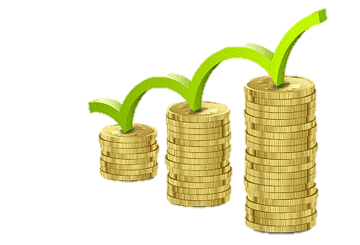 Налоговая, бух.отчетность: сумма выручки, расходы на ЗП
Р Е З У Л Ь Т А Т
Рост НДФЛ 
и СВ
ЕГРН: ОКВЭД,  сведения о постановке на учет, в т.ч. ОП
Направление информации о работодателях:
Органы местного самоуправления
Инспекция по труду
Банк, лицензии, ККТ, гос.закупки, гос.программы
3
5
Результаты работы по устранению нарушений  в части подмены трудовых отношений
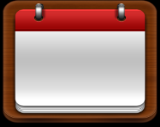 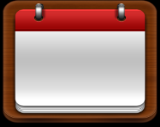 дек 2023
янв 2023
4
3